Figure 2. Intraoperative views before resection and location of specific disturbances following electrical stimulation ...
Cereb Cortex, Volume 18, Issue 6, June 2008, Pages 1253–1259, https://doi.org/10.1093/cercor/bhm169
The content of this slide may be subject to copyright: please see the slide notes for details.
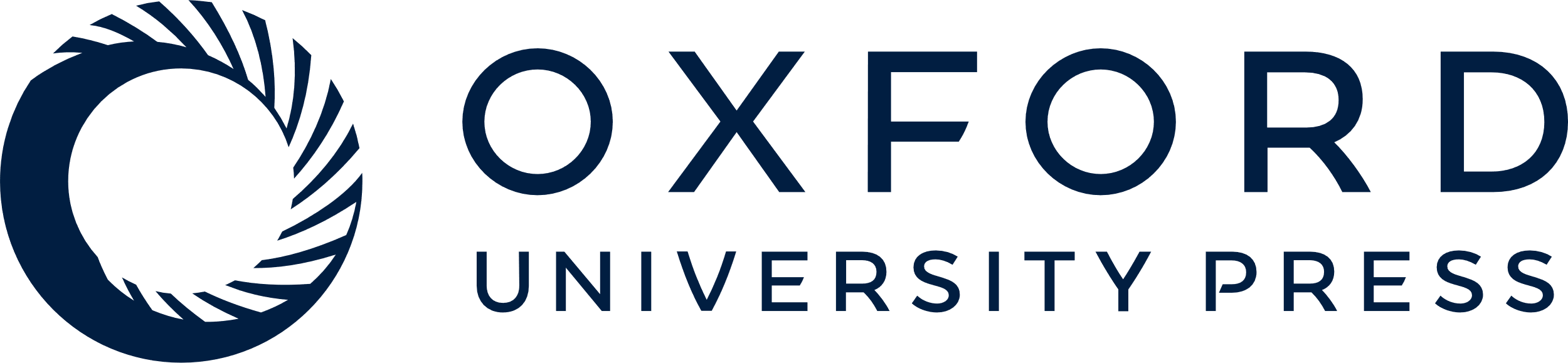 [Speaker Notes: Figure 2. Intraoperative views before resection and location of specific disturbances following electrical stimulation during Task B. The letter tags demarcate the tumors identified using intraoperative ultrasonography. (A) Patient FV: During the surgical session, electrical stimulation in the primary somatosensory area in (5), produced a digital dysesthesia; complete speech arrest with stimulation in the ventral premotor cortex in (10) and (11), dysarthria with facial movements in the face primary motor area in (12), and semantic paraphasias in the dorsal premotor cortex in (13). In the DLPFC (30), in front of the dorsal premotor cortex, electric stimulation produced 5 specific cross-modal visual–auditory errors (1 semantic, 4 phonological) but no naming disturbance and no judgment error with congruent stimuli. (B) Patient PR: facial contraction was produced following electrical stimulation of the face primary motor area in (3), thumb and hand dysesthesia with stimulation of the primary somatosensory area in (10) and (11), respectively, and severe articulatory disturbances with stimulation of the ventral premotor cortex in (40), (41), (46), and (49). In addition, in (48), that is, the DLPFC (partly shifted anteriorly owing to a mass effect induced by the tumor), electrical stimulation produced 3 specific cross-modal visual–auditory errors (1 semantic and 2 phonological) but no naming difficulty and no judgment error with congruent stimuli. (C) Patient IJ: Electrical stimulation produced disturbances in finger movements in the primary motor area in (1); facial movements in the primary motor area in (2) and (10); anarthria in the ventral premotor cortex in (20) and (21); complete speech arrest in the pars opercularis in (30) and (41); anomia in the pars triangularis in (40), and phonemic paraphasia in the dorsal premotor cortex in (50). In the DLPFC (49), the stimulation generated 3 specific cross-modal visual–verbal errors (all phonological) but no naming error and no judgment error with congruent stimuli. (D) Patient CC: Electrical stimulation produced disturbances in the following areas: primary motor area of the fingers (1) and (2); primary motor area of the face (10) and (11); ventral premotor area, inducing anarthria when stimulated (20) and (21); dorsal premotor area, inducing phonemic paraphasia during stimulation (12) and (13). In (22), that is, the DLPFC, in front of the premotor cortex, electrical stimulation produced 6 specific cross-modal visual–verbal errors (5 phonological and 1 semantic) but no naming difficulty and no judgment error with congruent stimuli.


Unless provided in the caption above, the following copyright applies to the content of this slide: © The Author 2007. Published by Oxford University Press. All rights reserved. For permissions, please e-mail: journals.permissions@oxfordjournals.org]